250MeVにおける2H(p,pp)n 実験計画〖E321〗
黒板　翔a,
相良 建至a, 江口 祐一郎a, 八嶋 恵介a, 矢部 達也a, 宍戸 拓郎a, 堂園 昌伯a,
山田 由希子a, 若狭 智嗣a, 野呂 哲夫a, 前田 幸重b, 鎌田 裕之c, 爲重 雄司d,
松原 礼明d, 銭廣 十三d, 民井 淳d, 岡村 弘之d, 畑中 吉治d 

a 九大院理, b 宮崎大工, c 九工大, d 阪大RCNP
☃
導入1～３核子力研究～
1935年 湯川博士が中間子理論を発表。
1957年 藤田-宮沢両博士が2π交換型3核子力を提唱。






３核子原子核の束縛エネルギー
EN ≦ 140 MeVでのNd 弾性散乱の微分断面積







2π交換型3核子力(2π3NF)の強度は決定された!
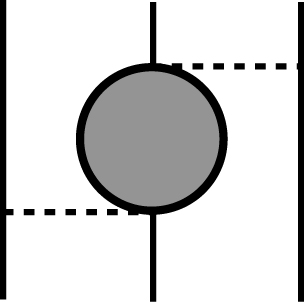 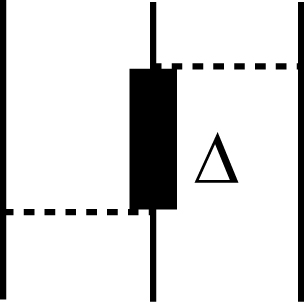 拡張
TM3NF
FM3NF
再現！
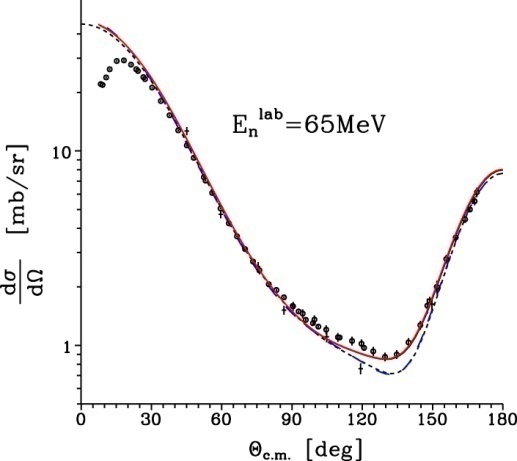 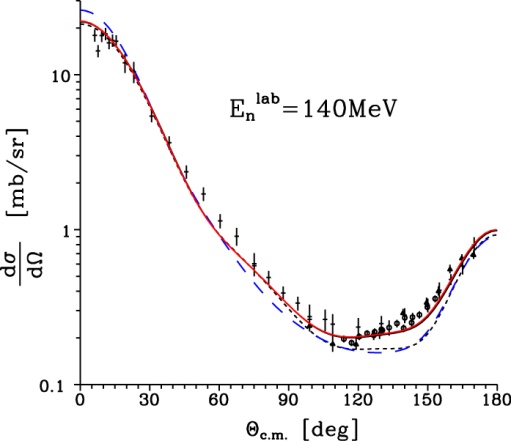 H. Witala et al.,
 PRL81 (1998) 1183.
NN + TM 3NF
NN only
2008 Christmas Eve ❆
2008 少数粒子系物理の現状と今後の展望
2
導入2～３核子力研究～
しかし、EN ≧ 140 MeV以上の領域ではNd 弾性散乱の微分断面積は、2π3NFを含んだ理論計算では再現できない。









また、中間エネルギー領域におけるpd 捕獲反応のテンソル偏極観測量も再現できていない。（相良先生 講演）
これら、中間エネルギー領域以上における３核子系の実験値と理論計算値の間の不一致の原因として次の候補が挙げられる。
短距離型3核子力（πρ, ρρ交換型）の効果？
相対論的効果？
クーロン力の効果？
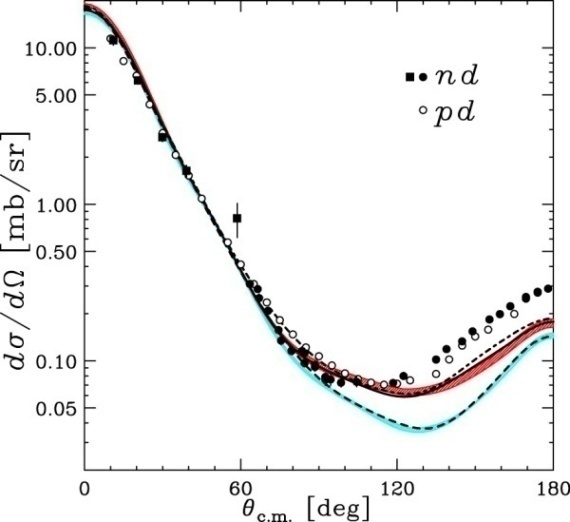 Nd 弾性散乱の微分断面積＠EN ＝ 250 MeV
K. Hatanaka et al., PRC66 044002(2002)
Y. Maeda et al., PRC76 014004(2007)





後方角度において、両実験値は2π3NFを
含んだ理論計算値より約2倍大きな値。
NN + TM 3NF
NN only
2008 Christmas Eve ❆
2008 少数粒子系物理の現状と今後の展望
3
動機～2H(p,p)pn 反応 ＠250 MeV～
中間エネルギー領域における３核子系の問題を解明するために
	Ep = 250 MeVにおいてpd 分解反応実験を行った。







pd 分解反応の全体像を把握するために、放出陽子１つのみを測定する2H(p,p)pn 反応実験(RCNP E165)を行った。
Nd 分解反応と全微分断面積の理論予測
J. Kuros-Zoluierczuk et al., PRC66, 024003(2002)


Nd 分解反応は主反応である!

中間エネルギー領域では、Nd 分解反応はNd 弾性散乱に比べ約7倍程大きい。
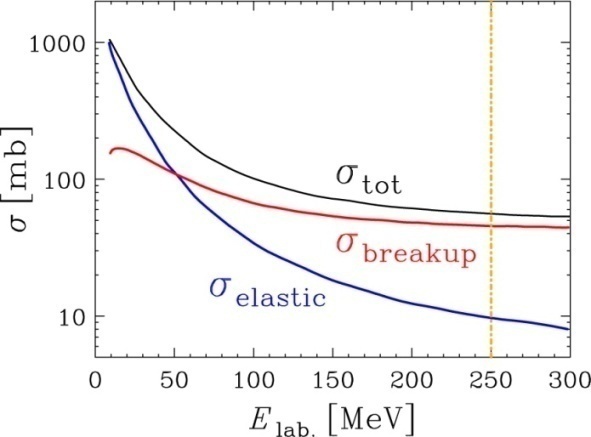 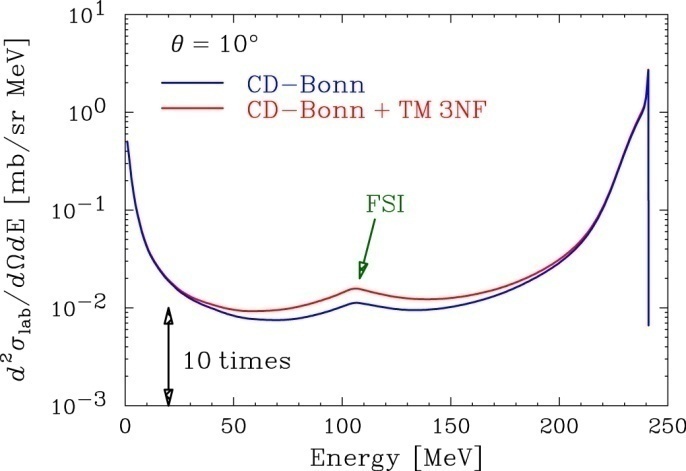 理論計算の予想は、FSI近傍において
　2π3NFの効果が大きいことを示唆。
Calculation by H. Witala

また、Nd 分解反応の広い出射陽子
　エネルギー領域における測定は過去
　に行われていない。
measured
2008 Christmas Eve ❆
2008 少数粒子系物理の現状と今後の展望
4
結果～2H(p,p)pn 反応 ＠250 MeV～
本実験(RCNP E165)では、2H(p,p)pn 反応の微分断面積と偏極観測量Ay を7 deg. ～ 20 deg.で測定した。










微分断面積の実験値は、2π3NFを含んだ理論計算値より約1.5-3倍大きな値であった。Ayの実験値も理論計算値では再現できない。
微分断面積の不一致は、FSI条件やQFS条件近傍ではなく出射陽子エネルギーが150 MeV周辺において最大となっている。
A. Deltuva氏らのpd 計算の結果は、クーロン力の効果は微分断面積とAy の両観測量に関して非常に効果が小さい。
NN + TM 3NF
Cross section
Analyzing power
NN only
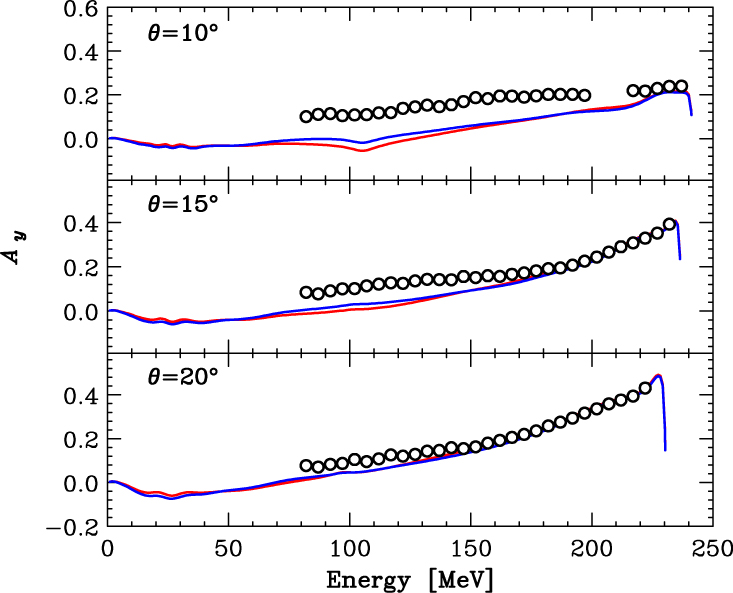 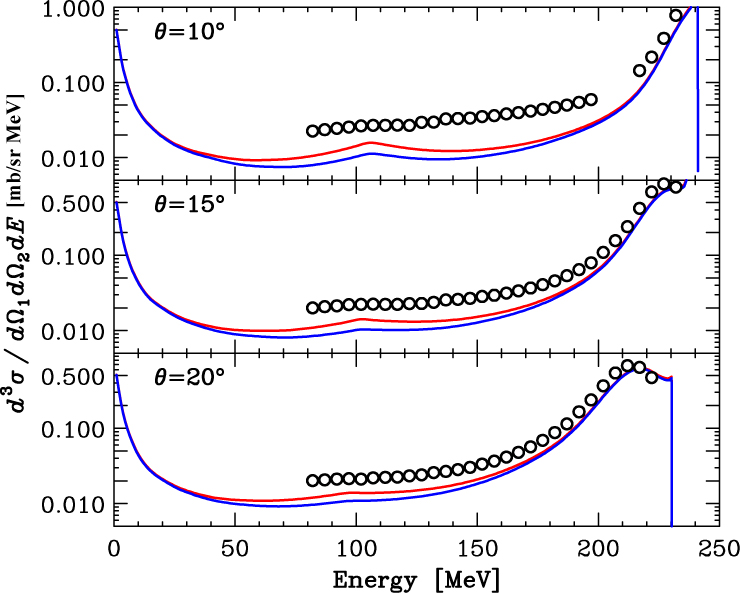 2008 Christmas Eve ❆
2008 少数粒子系物理の現状と今後の展望
5
Nd 系での不一致（中間エネルギー領域）
Nd 弾性散乱（RCNP, RIKEN, KVI）
Ep ＝ 135 MeV: テンソル偏極分解能 Ayy など
Ep ≧ 140 MeV: 微分断面積、ベクトル偏極分解能Ay








pd 分解反応（RCNP, IUCF）
Ep ＝ 250 MeV: 微分断面積、ベクトル偏極分解能Ay
Ep ＝ 200 MeV: 微分断面積 D.L. Prout et al., PRC65 034611(2002)




pd 捕獲反応（RCNP, KVI）
Ep ＝ 140, 200 MeV: テンソル偏極分解能 Axx など
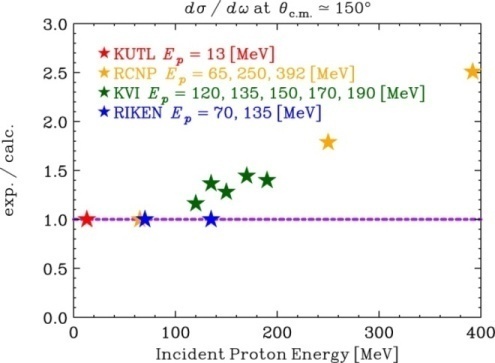 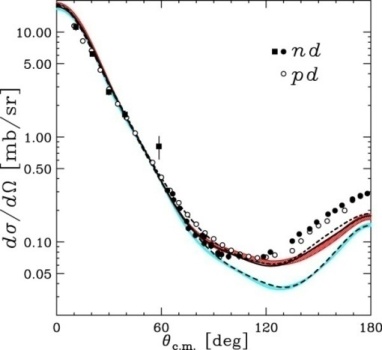 不一致のE依存性
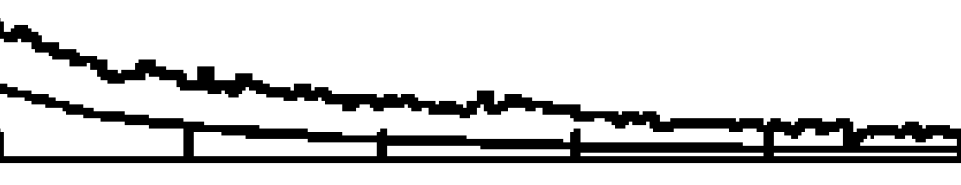 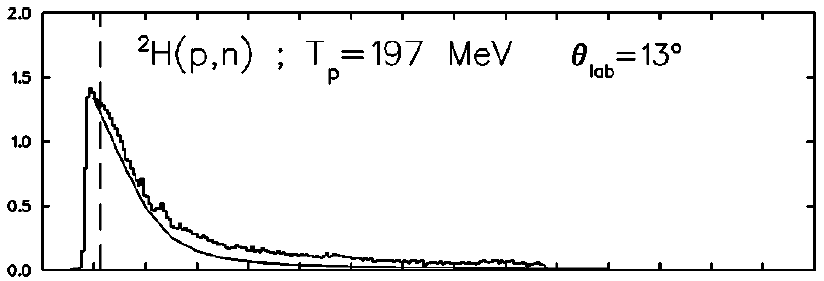 C. S. [mb / sr MeV]
200
100
200
2008 Christmas Eve ❆
2008 少数粒子系物理の現状と今後の展望
6
Nd 系での不一致の原因１
クーロン力の効果
2H(p,p)pn 反応のpd 計算は、クーロン力の効果は小さいと示唆。
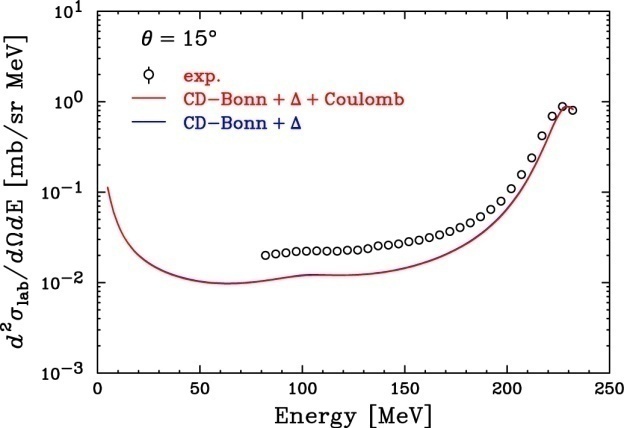 pd calculation
nd calculation
Calc. by A. Deltuva
相対論的効果
Nd 散乱の微分断面積の不一致は、相対論的効果で再現できない。
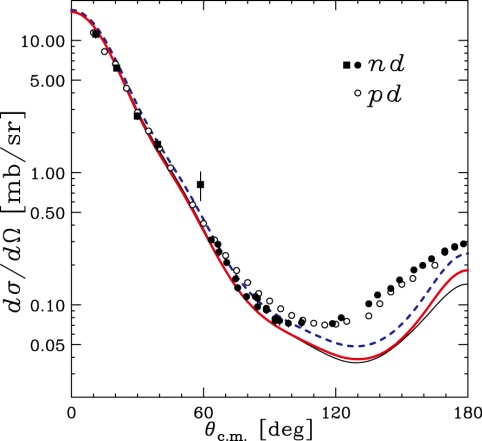 With boosted effects
Without boosted effects
Non-relativistic CD-Bonn
Calc. by H. Witala
2008 Christmas Eve ❆
2008 少数粒子系物理の現状と今後の展望
7
Nd 系での不一致の原因２
π閾値の効果
π閾値前後で微分断面積の実験値に、傾向の変化は見られない。
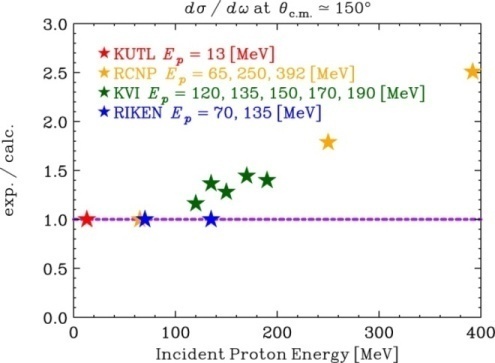 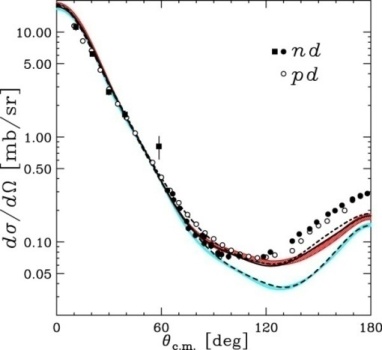 π threshold
短距離型3核子力の効果　→　可能性が高い。
エネルギー領域が高くなると、効果が大きくなると考えられる。
πρ3NF
2π3NF
ρρ3NF
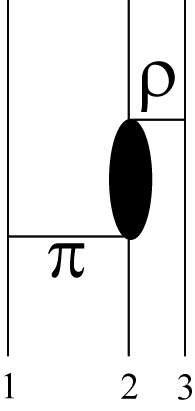 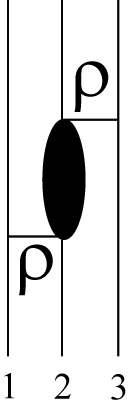 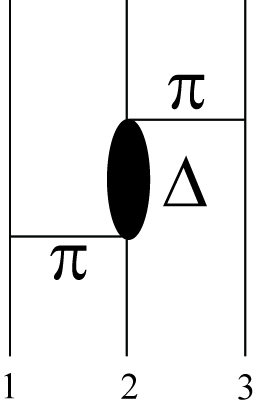 高エネルギー
短距離型3核子力
2008 Christmas Eve ❆
2008 少数粒子系物理の現状と今後の展望
8
動機～2H(p,pp)n 反応＠250 MeV(E321)～
過去に行った2H(p,p)pn 反応＠250 MeVの微分断面積において、微分
	断面積と偏極分解能Ayにおける不一致を確認した。
この不一致の原因として、短距離型3核子力の効果が考えられる。


短距離型3核子力の実験的発見と強度を細かく検証するために、
	pd 分解反応を起こした陽子2つを検出する2H(p,pp)n 反応実験
	＠250 MeVを行う(RCNP E321)。








2H(p,p)pn 反応実験において、特に実験値と理論計算値の不一致が
	大きな出射陽子エネルギー150 MeV近傍で微分断面積測定を行う。
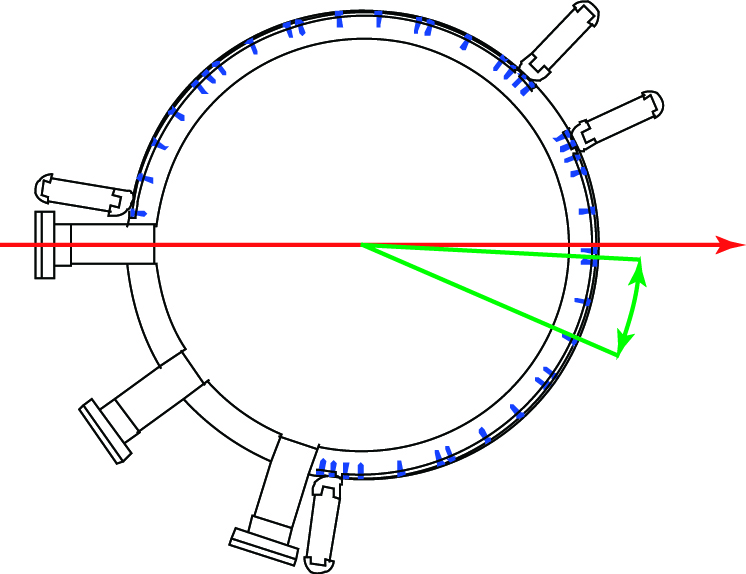 Previous exp. 
2H(p,p1)pn 反応
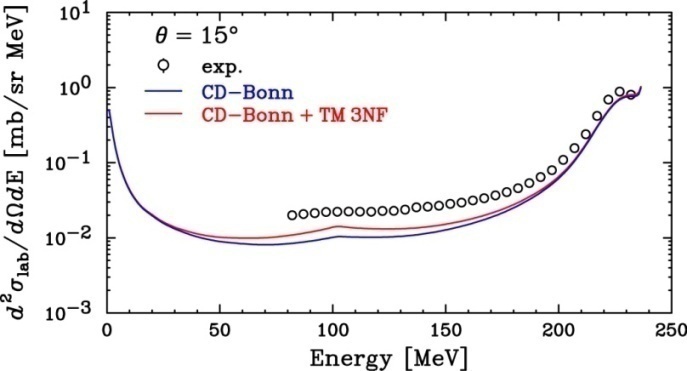 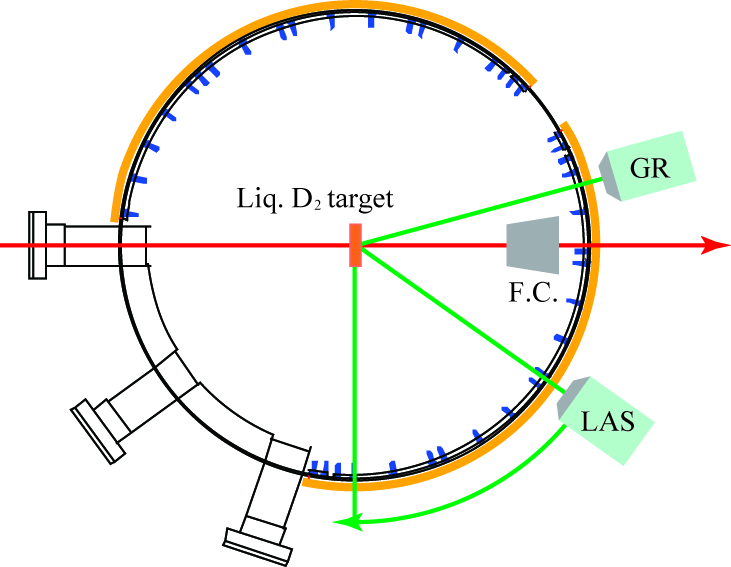 Now exp. 
2H(p,p1p2)n 反応
2008 Christmas Eve ❆
2008 少数粒子系物理の現状と今後の展望
9
2H(p,pp)n 反応実験の現状
1H(d,pp)n 反応＠135 MeV/A : K. Sekiguchi et al.(RIKEN実験)
FSI条件下で、ベクトル・テンソル偏極分解能、偏極移行量
2H(p,pp)n 反応＠250 MeV : Y. Maeda et al.(RCNP実験)
FSI条件下で、微分断面積、ベクトル偏極分解能

2H(p,pp)n 反応＠190 MeV : H. Mardanpoura et al.(KVI実験)










全角度領域を覆う測定がなされ、一部の結果について報告されている。
3核子力（2π3NF）の効果が小さい角度での結果。
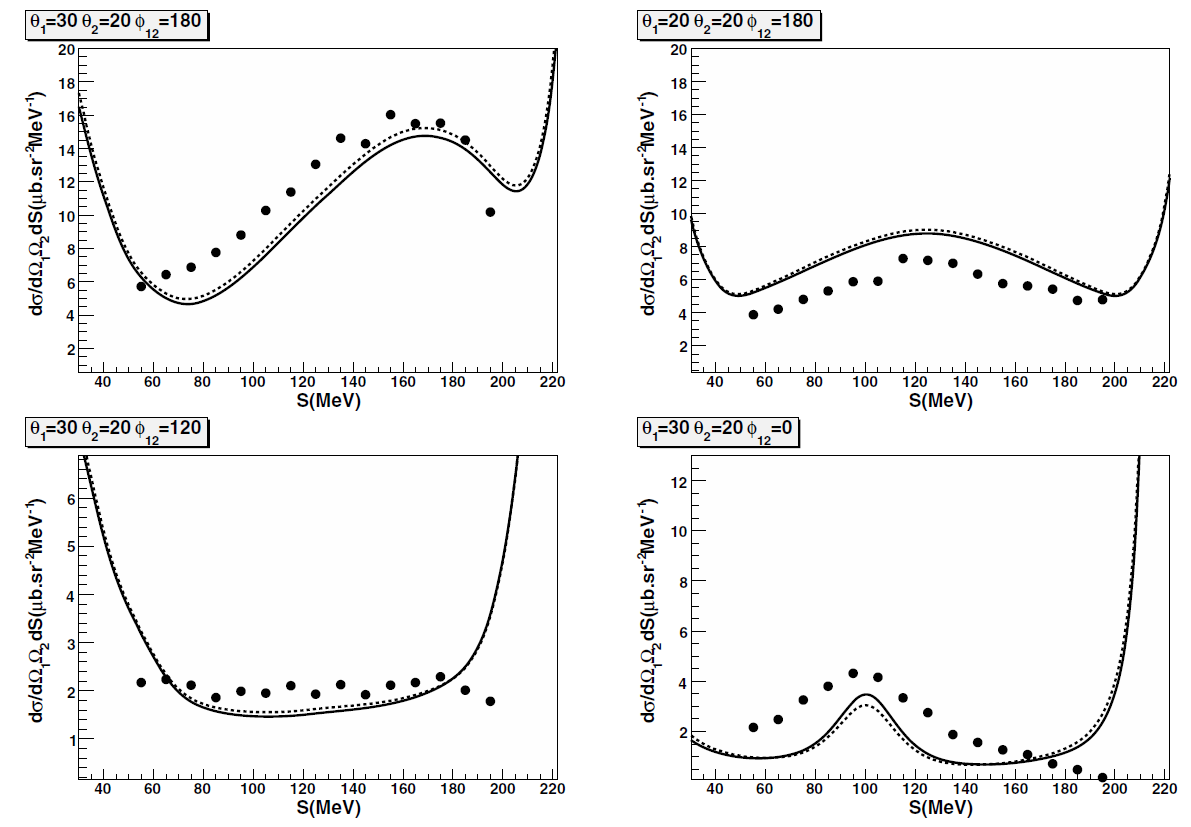 H. Mardanpoura et al., 
NPA790 426c-429c(2007)
BINA
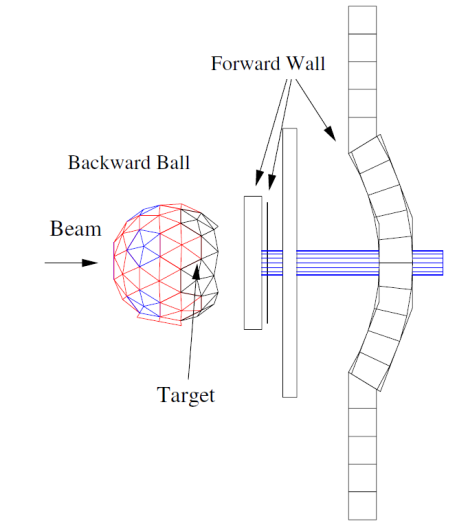 2008 Christmas Eve ❆
2008 少数粒子系物理の現状と今後の展望
10
動機～2H(p,pp)n 反応＠250 MeV(E321)～
Ep ＝ 250 MeVにおける2H(p,p1p2)n 反応に対する3体計算は、一つの陽子p1をθp1 ＝ 15 deg.に固定した場合、微分断面積はθp2 ≒ 35 deg. において最大値を取ることを示唆している。






θp1 ＝ 15 deg., θp2 ＝ 36 deg.の条件は、2H(p,p1p2)n 反応の
	Collinear条件と一致している。短距離型３核子力の効果がCollinear条件下で強調されるかどうか非常に興味深いと考える。
θp1  ＝ 15 deg.
  Ep1  ＝ 150 MeV
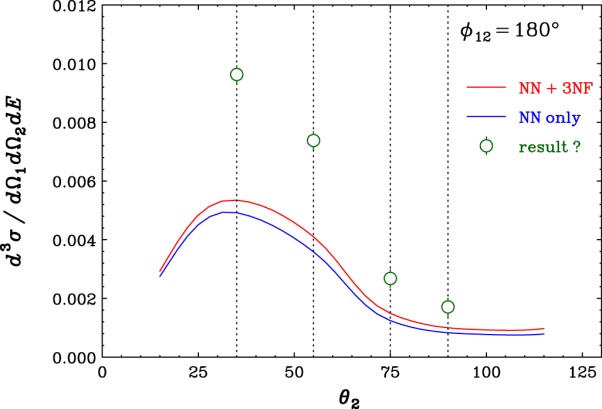 Calc. by H. Kamada
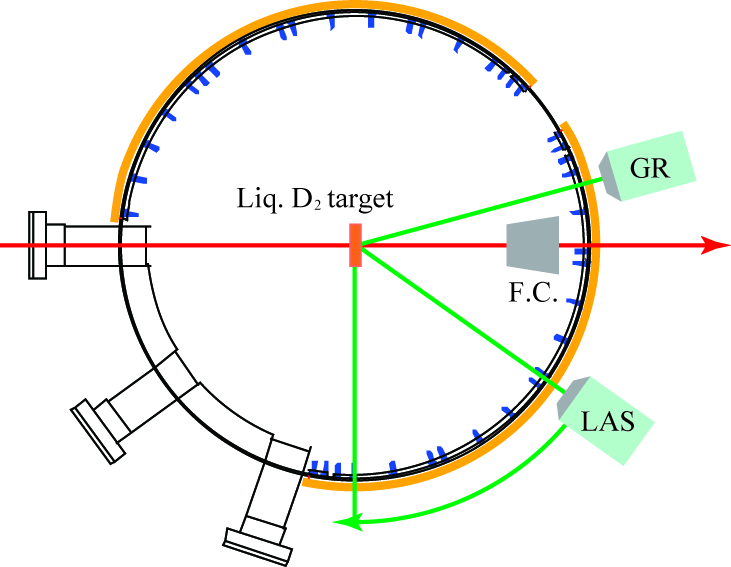 θp2 ＝ 35, 55, 75, 90 deg.
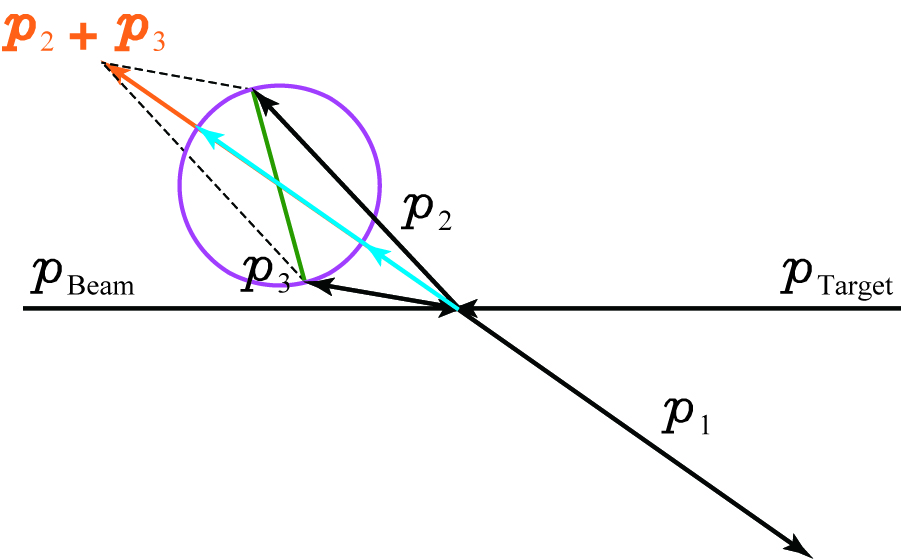 2008 Christmas Eve ❆
2008 少数粒子系物理の現状と今後の展望
11
動機～2H(p,p)pn 反応＠250 MeV(E321)～
Ep ＝ 250 MeVにおける2H(p,p)pn 反応の微分断面積(E165)と理論計算値の間の不一致は前方角度になるにつれて大きくなる傾向を示している。そのため、この不一致が後方角度につれて、小さくなるのか？
	もしくはなくなるのか非常に興味がある。








そこで、今回の実験では前回（7 deg. ～ 20 deg.）を含めさらに後方角度において2H(p,p)pn 反応の微分断面積を測定する。この測定では、前回実験で特に不一致の大きかったEp1 ＝ 150 MeV周辺（領域２）とFSI近傍（領域３）においてのみ行うことにする。
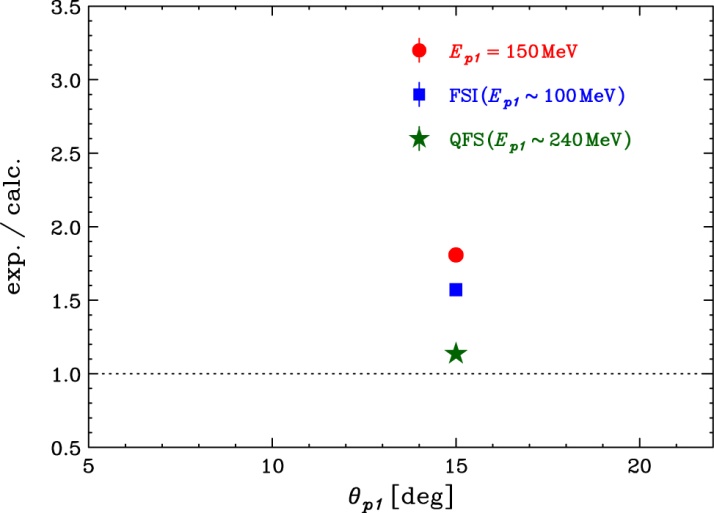 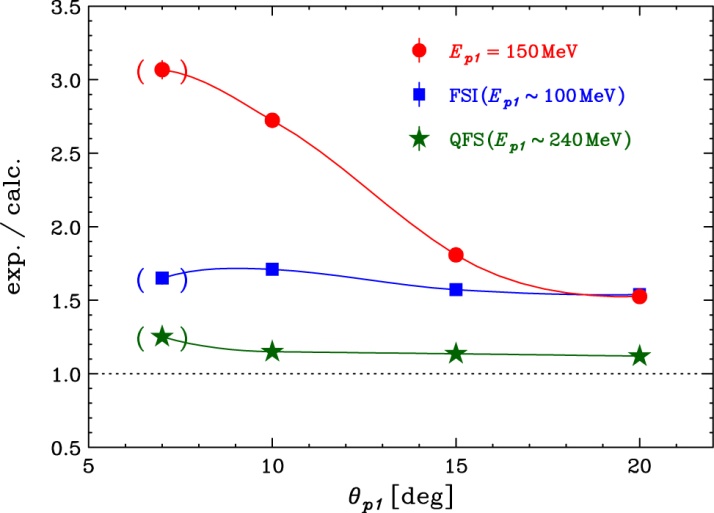 2
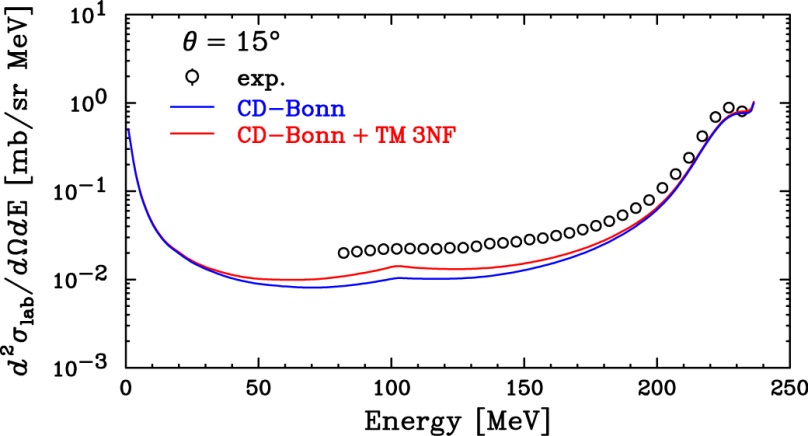 3
1
3
2
1
2008 Christmas Eve ❆
2008 少数粒子系物理の現状と今後の展望
12
実験～2H(p,pp)n 反応と2H(p,p)pn 反応～
実験概要（RCNP WSコース）
250 MeV陽子ビームを液体重水素標的に照射し、反応陽子を
	スペクトロメータGRとLASで検出する。
微分断面積のみを測定。
標的
液体重水素標的
CD2薄膜標的
	標的厚決定に使用。
ルミノシティーモニター
pd 弾性散乱の測定。
	（Plastic Scintillator)
測定角度
2H(p,pp)n 反応
	θp1(GR) ＝ 15 deg. に固定
	35 deg. ≦ θp2(LAS) ≦ 90 deg.
2H(p,p)pn 反応
	θp1(LAS) ＝ 10 deg. ～ 50 deg.
	Ep1 ＝ 150 MeV, FSI条件下
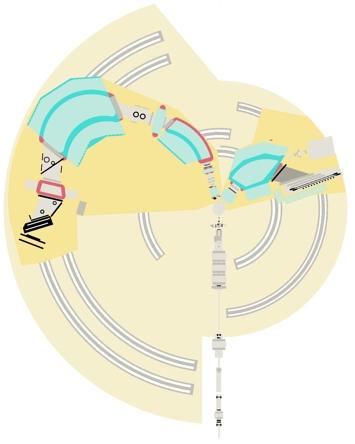 GR : p1
LAS : p2
拡大
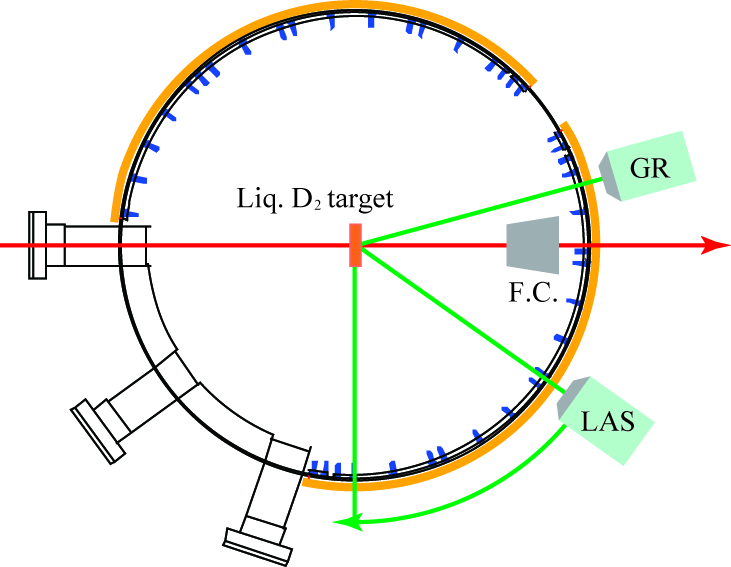 2008 Christmas Eve ❆
2008 少数粒子系物理の現状と今後の展望
13
冷却標的～液体重水素標的～
本実験で使用する、液体重水素標的の概略図を以下に示す。














標的厚は130 ～140 mg/cm2を想定している。
また、標的厚はPlastic Scintillatorにより、pd 弾性散乱を測定することでモニターする。
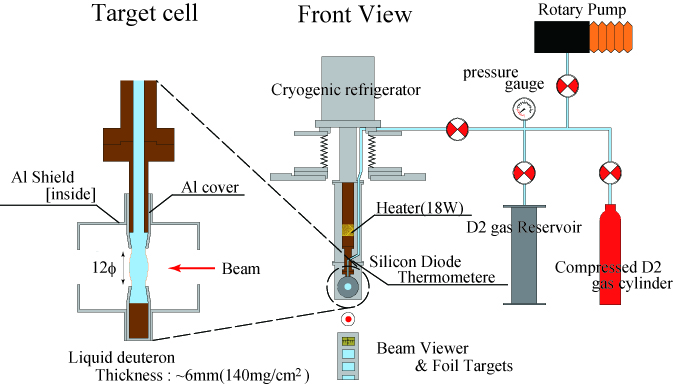 2008 Christmas Eve ❆
2008 少数粒子系物理の現状と今後の展望
14
実験精度の目標（E321）
2H(p,pp)n 反応の微分断面積の精度について。

統計精度　～3％
系統誤差　～3％
	（標的厚の誤差が主）



2H(p,p)pn 反応の微分断面積の精度について。
統計誤差　～3％
系統誤差　～3％
	（標的厚の誤差が主）




両測定は、理論計算値との比較に対し十分な精度で行える。
Calc. by H. Kamada
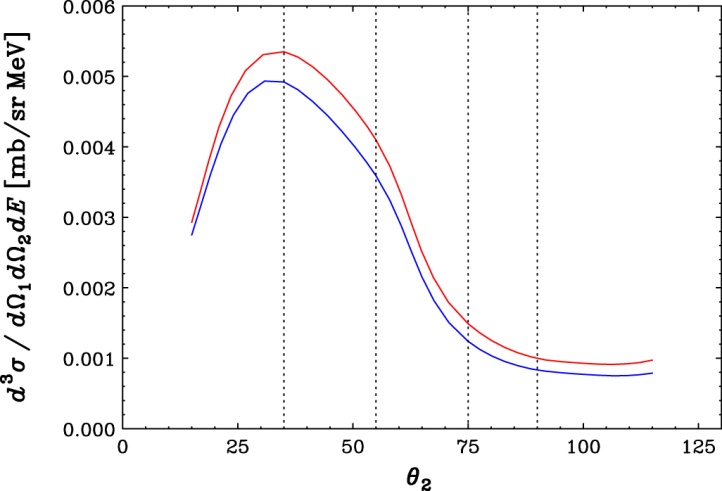 ～ 20％の2π3NFの効果
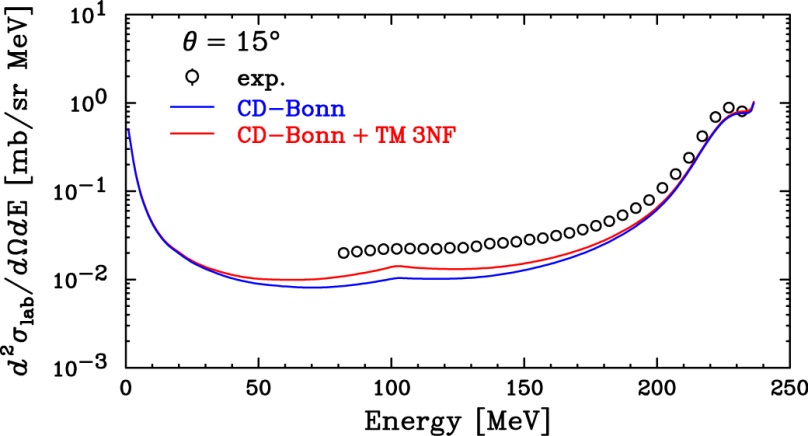 1.5 ～ 3倍の不一致
2008 Christmas Eve ❆
2008 少数粒子系物理の現状と今後の展望
15
まとめ
Previous experiment (E165)
Ep ＝ 250 MeVにおける2H(p,p)pn 反応の微分断面積と偏極分解能Ayを7 deg. ～ 20 deg.の範囲で測定した（E165）。
微分断面積において2π3NFを含んだ理論計算値との間に約3倍の大きな不一致を確認した。
この不一致の原因として、短距離型3核子力の効果が考えられる。


2H(p,p)pn 反応の微分断面積において、特に不一致の大きな領域において2H(p,pp)n 反応を用いてmicroscopicな研究を行う（E321)。
2H(p,p)pn 反応での不一致が、2H(p,pp)n 反応の微分断面積全体に分布しているのか？それとも局所的な運動学によるのか？
理論計算は、Collinear条件において微分断面積の増大を示唆しており、上記の2H(p,p)pn 反応での不一致との関係が興味深い。
2H(p,p)pn 反応の微分断面積における不一致は、前方角度になるにつれて大きくなる傾向を示していたが、後方角度では理論計算により実験結果が再現されるか？検証する（E321)。
Next experiment (E321)
2008 Christmas Eve ❆
2008 少数粒子系物理の現状と今後の展望
16
☃御清聴有難うございました☃
2008 Christmas Eve ❆
2008 少数粒子系物理の現状と今後の展望
17
2H(p,pp)n 反応の微分断面積のΦ12 依存性
2H(p,p1p2)n 反応の微分断面積のΦ12 依存性を示す。















Φ12 ＝ 180 deg.の時に、微分断面積は最大となる。
In-planeの成分が主なので、off-planeを測定しなくても十分。
Calc. by H. Kamada
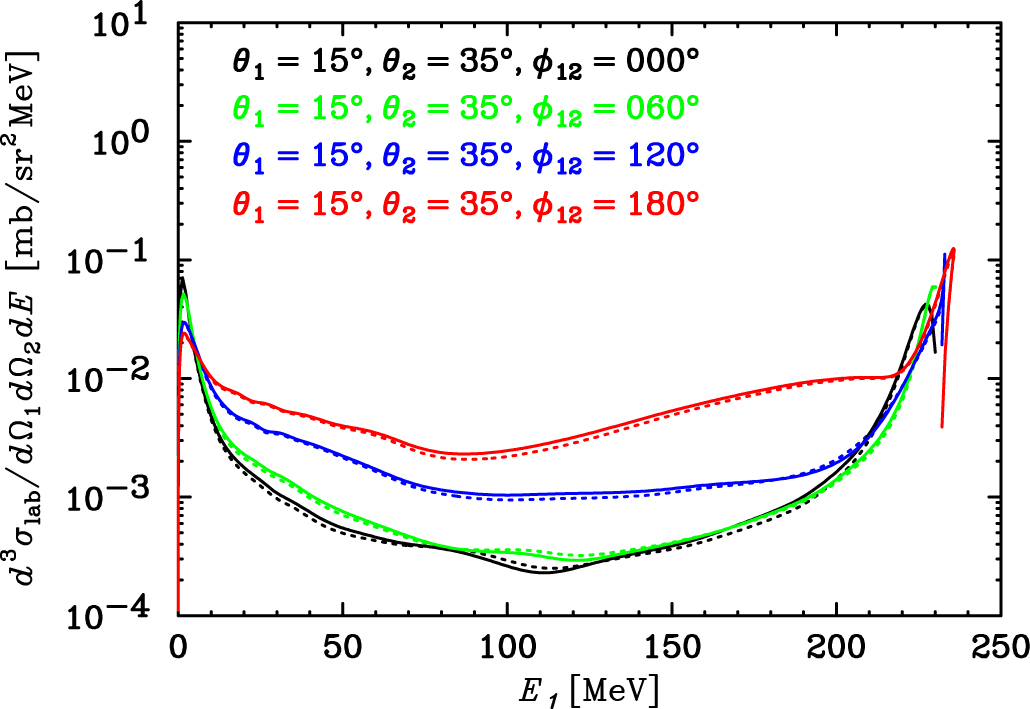 2008 Christmas Eve ❆
2008 少数粒子系物理の現状と今後の展望
18
2H(p,pp)n 反応の偏極観測量Ay
2H(p,p1p2)n 反応の偏極観測量Ay のΦ12 依存性を示す。















偏極観測量Ay に対する2π3NFの効果は、微分断面積の大きな
	Φ12 ＝ 180 deg.では非常に小さくなっている。
Calc. by H. Kamada
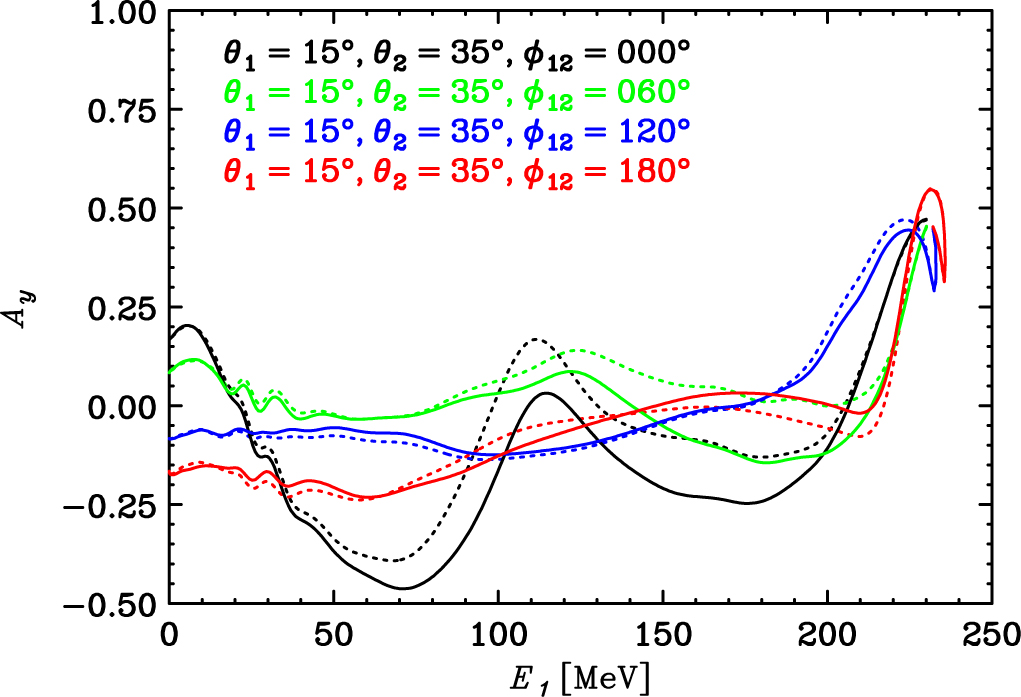 2008 Christmas Eve ❆
2008 少数粒子系物理の現状と今後の展望
19
2H(p,n) @ 200 MeV by IUCF
H. Mardanpoura et al., 
NPA790 426c-429c(2007)
Cross Section
Polarization Transfer (13 deg.)
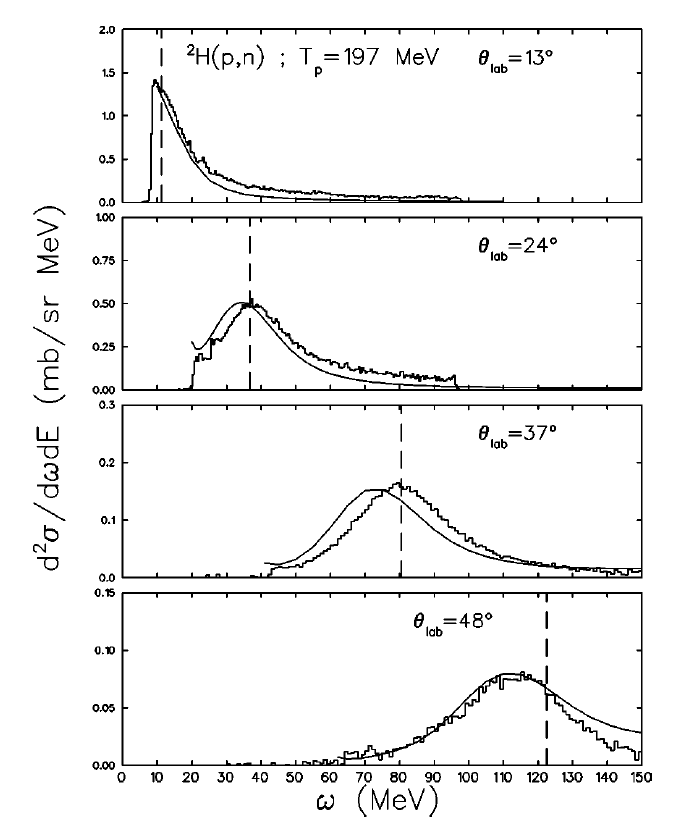 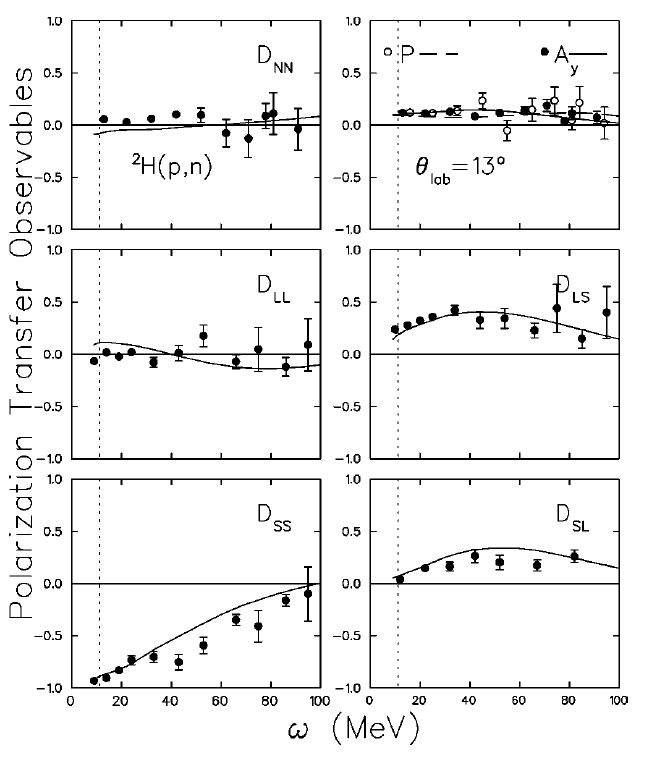 2008 Christmas Eve ❆
2008 少数粒子系物理の現状と今後の展望
20
2H(p,p)pn 反応の微分断面積の不一致
Cross section
Experiment / Calculation
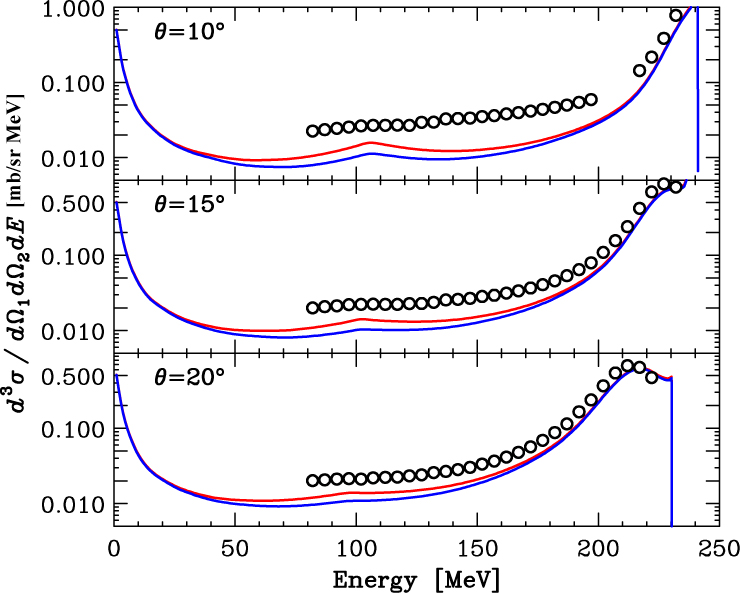 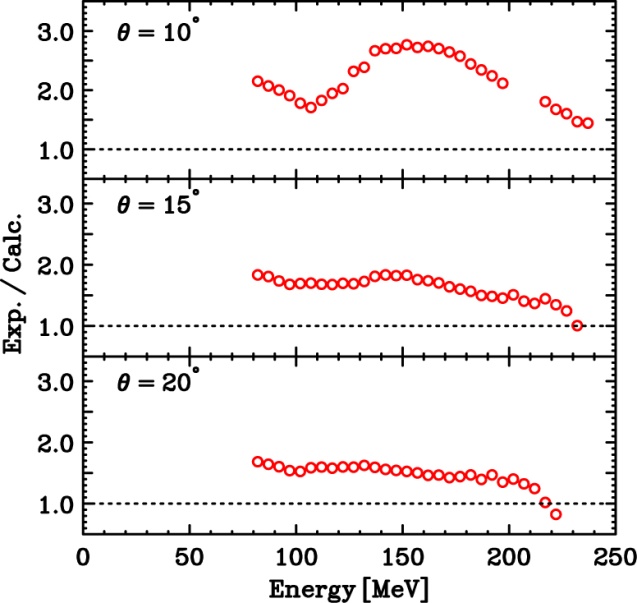 2008 Christmas Eve ❆
2008 少数粒子系物理の現状と今後の展望
21
S-Curve（E321)
E321実験で測定する2H(p,p1p2)n 反応の運動学的条件を示す。
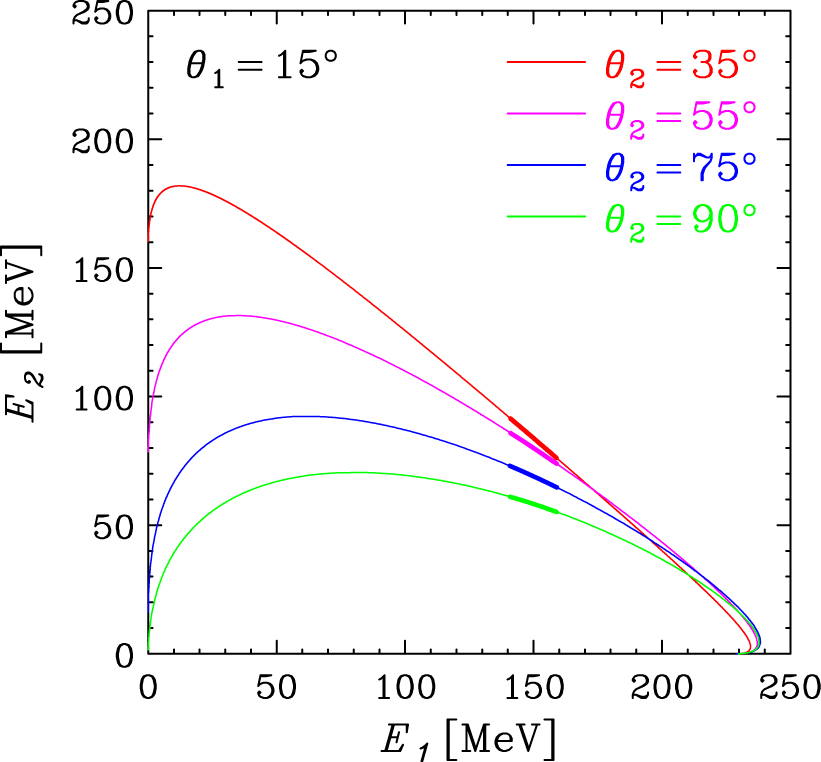 p2 measured by LAS
p1 measured by Grand Raiden
2008 Christmas Eve ❆
2008 少数粒子系物理の現状と今後の展望
22
Nd 弾性散乱＠中間エネルギー
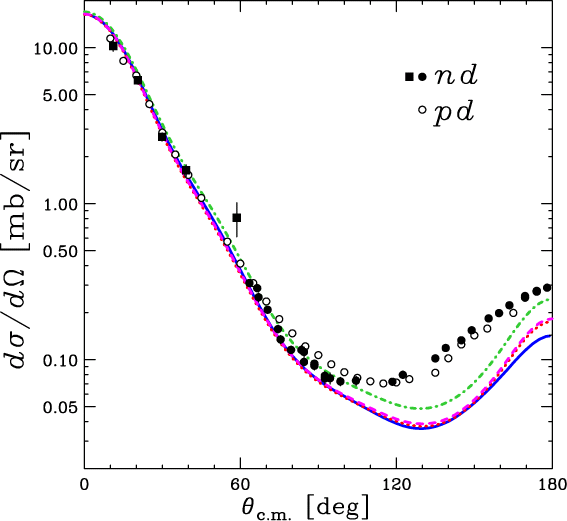 dp elastic scatt.
@ 135 MeV/A
Nd elastic scatt.
@ 250 MeV
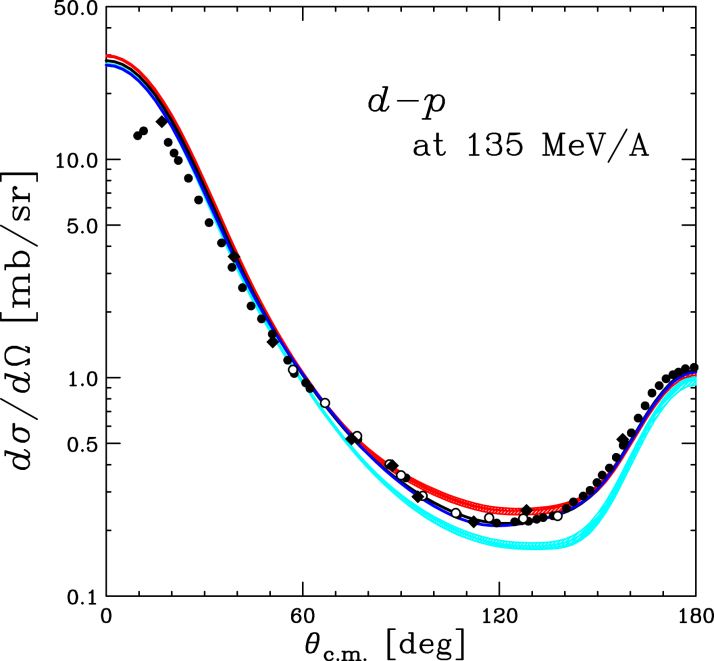 K. Hatanaka et al. PRC66, 044002(2002)
Y. Maeda et al. PRC76, 014004 (2007)
K. Sekigchi et al. PRC65, 034004(2002)
2008 Christmas Eve ❆
2008 少数粒子系物理の現状と今後の展望
23